7ο  ΓΥΜΝΑΣΙΟ ΤΡΙΚΑΛΩΝ
ΕΝΗΜΕΡΩΣΗ ΓΟΝΕΩΝ ΚΑΙ ΚΗΔΕΜΟΝΩΝ
1η Νοεμβρίου 2016
ΕΝΗΜΕΡΩΣΗ ΓΟΝΕΩΝ ΚΑΙ ΚΗΔΕΜΟΝΩΝ
Θέματα:
1) Χαρακτηρισμός φοίτησης των μαθητών

2)  Αλλαγές στο Γυμνάσιο
ΔΥΟ  ΤΕΤΡΑΜΗΝΑ   ΔΙΔΑΣΚΑΛΙΑΣ
Α τετράμηνο:
Από 12 Σεπτεμβρίου - 20 Ιανουαρίου

Β τετράμηνο:
Από 21 Ιανουαρίου - 31 Μαΐου
ΤΡΕΙΣ ΟΜΑΔΕΣ ΜΑΘΗΜΑΤΩΝ:
Α΄  ομάδα
Β΄  ομάδα
Γ΄  ομάδα
Α΄  ΟΜΑΔΑ
Μαθήματα:

1)  Νεοελληνική Γλώσσα και Γραμματεία
2)  Φυσική
3)  Μαθηματικά
4)  Ιστορία
Β΄ ΟΜΑΔΑ
Μαθήματα:
1) Αρχαία Ελληνική Γλώσσα και Γραμματεία
2) Χημεία
3) Βιολογία
4) Γεωλογία - Γεωγραφία
5) Κοινωνική και Πολιτική Αγωγή
6) Θρησκευτικά
7) Αγγλικά
8) Δεύτερη ξένη Γλώσσα
9) Οικιακή Οικονομία
Γ΄ ΟΜΑΔΑ
Μαθήματα:

1) Τεχνολογία - Πληροφορική
2) Μουσική - Καλλιτεχνικά 
3) Φυσική Αγωγή
ΚΡΙΤΗΡΙΑ  ΠΟΥ  ΣΥΝΕΚΤΙΜΩΝΤΑΙ  ΓΙΑ ΤΗΝ ΕΠΙΔΟΣΗ ΤΟΥ ΜΑΘΗΤΗ
1)  Συνολική συμμετοχή στη διδασκαλία
2)  Εργασίες που εκτελεί καθημερινά  (ατομικές ή ομαδικές)
3)  Συνθετικές ή διαθεματικές εργασίες
4)  Ωριαίες δοκιμασίες
5) Ολιγόλεπτες δοκιμασίες
ΩΡΙΑΙΕΣ ΓΡΑΠΤΕΣ ΔΟΚΙΜΑΣΙΕΣ
1) Προειδοποιημένες, για ευρύτερη ενότητα

2) Μη προειδοποιημένες, για την ύλη του προηγούμενου μαθήματος
Α΄ ΟΜΑΔΑ
Α  τετράμηνο :

1 ωριαία  γραπτή δοκιμασία
Β΄ ΟΜΑΔΑ
Α τετράμηνο:
1 ωριαία γραπτή δοκιμασία

Β τετράμηνο:
1 ωριαία γραπτή δοκιμασία ή μια συνθετική εργασία
Γ΄ ΟΜΑΔΑ
Δεν υπάρχουν γραπτές ωριαίες δοκιμασίες
ΓΡΑΠΤΕΣ ΔΟΚΙΜΑΣΙΕΣ
1 μάθημα την ημέρα
3 την εβδομάδα
ΓΡΑΠΤΕΣ ΑΠΟΛΥΤΗΡΙΕΣ ΚΑΙ ΠΡΟΑΓΩΓΙΚΕΣ ΕΞΕΤΑΣΕΙΣ
Από 1 - 30 Ιουνίου
Α΄ ΠΕΡΙΟΔΟΣ
Γραπτές  εξετάσεις στα μαθήματα 
της  Α΄  ομάδας
ΧΡΟΝΟΣ ΕΞΕΤΑΣΗΣ
2 ώρες ανά μάθημα
3 ώρες για τη Νεοελληνική Γλώσσα και Νεοελληνική Γραμματεία
Β΄ ΠΕΡΙΟΔΟΣ
Πρόγραμμα υποστηρικτικής διδασκαλίας για τους μαθητές που θα αποτύχουν στις εξετάσεις (περίπου 5 - 10 ώρες)
Γ΄  ΠΕΡΙΟΔΟΣ
Προφορική και γραπτή επανεξέταση των μαθητών οι οποίοι απέτυχαν στην Α΄ εξεταστική περίοδο στα μαθήματα της Α΄ ομάδας 

Προφορική εξέταση αν έχουν αποτύχει σε μαθήματα της Β΄ και Γ΄ ομάδας
ΚΡΙΝΟΝΤΑΙ ΑΞΙΟΙ ΠΡΟΑΓΩΓΗΣ
Όσοι έχουν βαθμό ετήσιας επίδοσης τουλάχιστον  10 σε κάθε μάθημα

Όταν έχει γενικό μέσο όρο βαθμών ετήσιας επίδοσης τουλάχιστον 13
ΕΠΑΝΑΛΑΜΒΑΝΟΥΝ ΤΗΝ ΤΑΞΗ
Όσοι μαθητές  της Α΄ και Β΄ τάξης δεν πετύχουν ούτε στη δεύτερη φάση των εξετάσεων του Ιουνίου
ΟΜΩΣ
Οι μαθητές της Γ΄ τάξης που δεν πετύχουν ούτε στη Β΄ φάση των εξετάσεων έχουν τη δυνατότητα να εξεταστούν τον Σεπτέμβριο πριν την έναρξη των μαθημάτων
ΣΕ ΠΕΡΙΠΤΩΣΗ ΚΛΑΔΙΚΟΥ ΜΑΘΗΜΑΤΟΣ
Εξετάζονται μόνο στο μάθημα που θα αποτύχουν
ΒΑΘΜΟΣ ΕΤΗΣΙΑΣ ΕΠΙΔΟΣΗΣ
Α΄ ομάδα:
βαθμός Α΄ τετραμήνου + βαθμός Β΄ τετραμήνου + βαθμός γραπτών διαιρώντας με το 3
Β΄ και Γ΄ ομάδα:
βαθμός Α΄ τετραμήνου + βαθμός Β΄ τετραμήνου διαιρώντας με το 2
Ιστοσελίδα σχολείου
7gym-trikal.tri.sch.gr
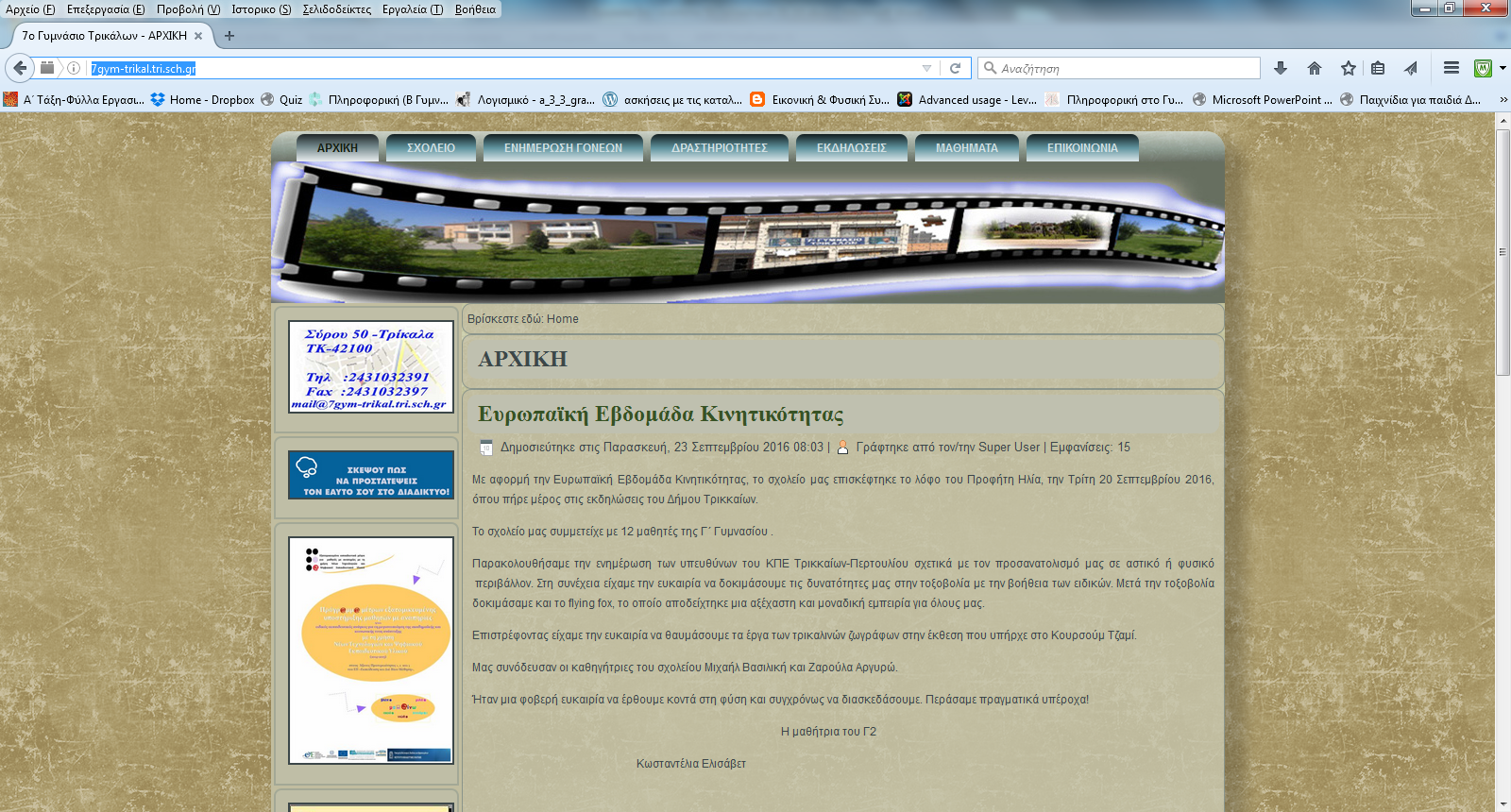 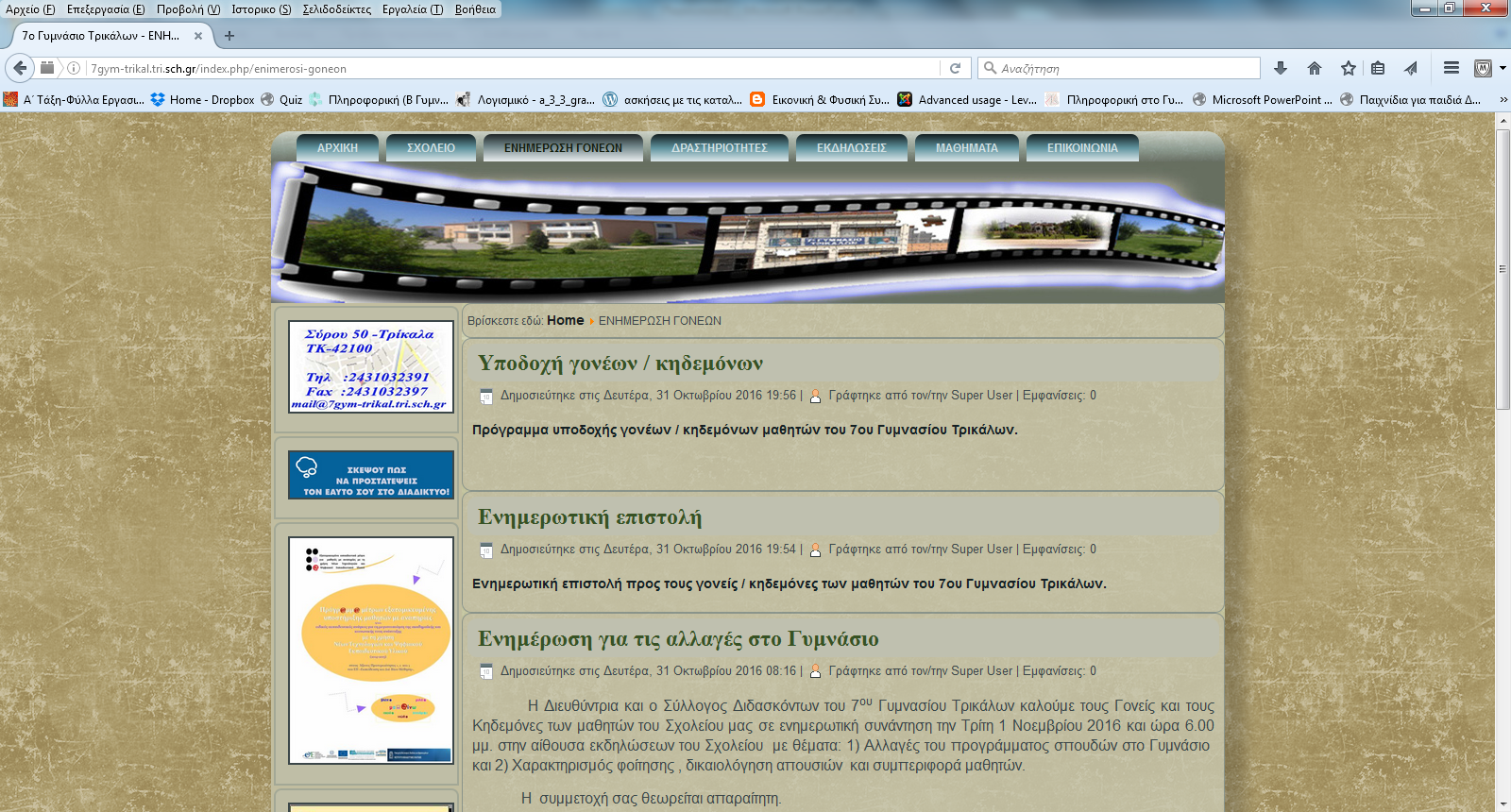 7ο  ΓΥΜΝΑΣΙΟ ΤΡΙΚΑΛΩΝ
Σας ευχαριστούμε για την παρουσία σας.
Η Διευθύντρια                         
                         και
                               οι   καθηγητές